BİLGİ İŞLEME MODELİ
MODEL HANGİ SORULARI YANITLAMAYA ÇALIŞIR
1- Yeni bilgi dışarıdan nasıl alınır?
2- Alınan yeni bilgi nasıl işlemlenir?
3- Bilgi nasıl depolanır?
4- Depolanan bilgi nasıl geri getirilir, hatırlanır?
USB
Duyusal kayıt
KSB
UYARAN
DİKKAT
ALGI
TEKRAR KODLAMA
GERİ GETİRME
DUYUSAL KAYIT
Uyaran özgün hali ile bellekte çok kısa süreli bir iz bırakır
Görsel uyaranlar fotoğraf gibi, işitsel uyaranlar ses kalıpları olarak kodlanır
İşitme duyu belleği (4 saniye kadar) görsel duyu belleğinden daha uzun sürer
Bilginin duyusal kayıttan kısa süreli belleğe geçişinde dikkat ve algı süreçleri süzgeç görevi yapar.

Sadece dikkat edilen ve algı alanına giren uyaranlar kısa süreli belleğe aktarılır.
Bilgi aralıksız ve üst üste verildiğinde ne olur?
Duyusal kayıttan kısa süreli belleğe aktarılamadan kaybolur
Dikkat
Dikkat, zihinsel uğraşın seçili bilgiye odaklandığı geçici bir içsel durumdur
Sınırlı bir kaynaktır; sadece bir şeye odaklanabilir. İki işin aynı anda sürdürülmesi “otomatikleşmeyi” gerektirir
Dikkat, rakip hedefler arasında paylaştırılmış sınırlı bir kapasitedir, bu nedenle seçicidir
Seçici dikkat
Öğrenen kişinin belli bilgileri seçerken ve işlerken, aynı anda diğer bilgileri göz ardı edebilme yeteneğidir. 
Seçici dikkat yaş, zeka, mizaç ve gelişimsel döneme bağlı olarak değişiklik gösterebilir
Bireyin dikkatini seçici kullanmasını etkileyen faktörler vardır.
Bilginin birey için önemli olduğunda
Aynı anda ortaya çıkan bilgi ya da ödev (görev) arasında benzerlik olduğunda Görevin, bilginin güçlüğü karmaşıklığı arttıkça seçici dikkat devreye girer
Gelişimsel açıdan dikkat
Odaklanma becerisi okul öncesi dönemde artar
Yönetici dikkat (etkinlik planlama, dikkati bölüştürme, hatayı fark etme ve düzeltme) ve sürekli dikkat (nesneye, göreve,etkinliğe odaklanma) becerilerinde artış olur
“Dikkat” için dikkat edilmesi gerekenler!!
Gelişimsel uygunluk
Dersin başında dikkatin yönlenmesini sağlama
Ders sırasında önemli bilgilere daha fazla odaklanılmasını ve önemli-önemsiz bilgi ayrımını yapmasını sağlama
Dikkat çekici ve yönlendirici uyaranlar
Fiziksel uyaranlar; Haritalar, sunular, cdler, öğretmenin ses tonu, hareketleri
Aykırı uyarıcılar; kişide şaşkınlık yaratacak türde uyaranların kullanılmasıdır. Kasıtlı hatalar, belirsizlikler, çelişkili uyaranlar aykırı uyarıcı olarak kullanılabilir.
Duygusal uyarıcılar: 
Emir kipleri:
Örüntü tanıma VE Algı
Örüntü tanıma, hali hazırda var olanı tanımadır. 
Şeklin ne olduğunu, modeli tanımlamaksızın bulmaktır.
ÖRÜNTÜ TANIMAYI AÇIKLAYAN MODELLER
Şablon Eşleme Modeli: Çevresel uyaranların her birinin bellekte kopyalanmış olduğunu varsayar

Prototip Model: çevresel uyarana ilişin «ilk örnek». Kamyon deyince…

Özellik Analizi: Belirli ayırt edici özellikler depolanır.
O zaman…
Prototipe benzemeyen ve ortak özellikleri de belirgin olmayan öğeleri nasıl tanıyoruz? Nasıl anlamlandırıyoruz? 
Örn; kelimeleri yutarak ve çok hızlı konuşan bir bireyin, neyden bahsettiğini nasıl anlarız?
algı
Karşılaşılan uyarıcıların anlamlandırılması, yorumlanması sürecidir.
Algılamayı etkileyen faktörler
Beklentiler (ve KDH)
Geçmiş yaşantılar ve ön öğrenmeler
Gestalt Algı İlkeleri
Şekil zemin
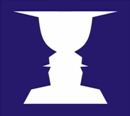 Yakınlık ilkesi
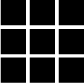 Benzerlik ilkesi
Tamamlama İlkesi
Kısa süreli bellek
İki temel işlevi vardır

Bilgiyi 
Tepki üretmek için (alışveriş yapma, telefon numarası çevirme, evden çıkmadan ocağın altını kapatma….)
Uzun süreli belleğe kaydetmek için
hazır hale getirmek
KISA SÜRELİ BELLEK
2 5 5 2 0 3 3 2 2 4 5 6 1 4 9 6 0 4 0 2 4 3 8 0 1 0 6 1 9 7 7
Alışveriş listesi
Un			Biber
Soda			Kuzukulağı	
Patates		Yumurta
Salça			Marul
Zencefil		Kereviz
Ceviz			Simit
Kahve		         Sabun
Tereyağı		Kavanoz
5-9 arası bilgi birimi	
10-30 saniye süre
Kısa süreli belleğin zaman ve birim sınırlılığı nasıl aşılır?
Tekrar 
Gruplama


Sınav öncesi tekrar edilen bilgiler sınav sonrasında neden hatırlanmazlar?
Uzun Süreli Bellek
Bilginin uzun süreli belleğe aktarılmasında kullanılan süreçler
Tekrar
Örgütleme: tablolar ve kavram hiyerarşileri
anlamlandırma
Anlamlandırmayı arttıran etkinlikler
Önkoşul öğrenmelerin hatırlanması
Mesajın tamlığı ve açıklığı
Yeni bilgilerin kendi aralarında ve önceki bilgilerle bağlantılandırılması
Benzetimlerin kullanılması
Uzun süreli bellek ve depolanan bilgi türleri
Epizodik (Olaya dayalı) Bellek:
Semantik (anlamsal) Bellek
Prosedürel (işlemsel) Bellek
Geri getirme
Bilginin uzun süreli bellekte bulunarak açığa çıkarılma sürecidir.

Geri Getirmenin 2 Türü
Hatırlama
Tanıma
Hatırlama: Bilgilerin ipucu ve ima olmadan depolandıkları yerden geri getirilmeleridir. 

Tanıma: Bir karar veya görüş için öğrenenlere sunulan, önceden oluşturulmuş bir dizi uyaranı içerir.
Uzun süreli bellekte bilgiye ulaşamama kişinin bilgiyi kaybettiğini değil geri getirmede başarısız olduğunu göstermektedir.
Geri getirmenin niteliğini kodlamanın niteliği belirler
Geri getirmede bağlam etkisi
Bilgiyi Geri Getirme Yolları
İlk öğrenmenin gerçekleştiği çevreyi zihinsel olarak canlandırmak (Hoca derste ne örnek vermişti?)
Aşamaları hatırlama çalışmak (otobüste telefon çaldı, X ile konuştum, sonra ne yaptım…)
Anlam kodunu çözme
Unutma
Duyusal kayıt ve kısa süreli bellekte ortaya çıkan bir süreçtir
Duyusal kayıtta dikkat edilmeyen bilgi unutulur
KSB’te tekrar edilmeyen ya da anlamlandırılmayan bilgi unutulur.
Unutmanın nedenleri
Kodlama Başarısızlığı: öğrenme ve çabanın aynı şey olduğu yanılsamasının bir sonucudur. 
Geri Getirme Başarısızlığı: bellekteki bilgiye ulaşamama
Karışma; kısa süre içerisinde art arda verilen bilgiler karışır.
Ket vurma: Bazı olayların ve bilgilerin diğer olayların ve bilgilerin geri getirilmesine engel olmasıdır


İleriye ket vurma: önceki bilgilerin yeni bilgi üzerinde bozucu etki yaratmasıdır
ÖRN: Yaşlı okuyucuların yeni metinleri hatırlayamaması bellek bozukluğu mu yoksa ileriye ket vurma mı?

Geriye Ket Vurma: yeni edinilen bilginin önceki öğrenmeler üzerinde bozucu etki yaratmasıdır
Geriye ket vurmayı engellemek için
Karıştırılabilecek benzer kavramların yakın zamanlarda öğretilmemesi
Gözden geçirme ve karşılaştırma
Benzer kavramları farklı stratejiler ile öğretme
Yürütücü kontrol
Bilgi işlemleme sürecinde kişinin kendi bilişsel süreçlerini kontrol etmesini sağladığı varsayılan sistem yürütücü kontroldür.
Yürütücü kontrol
Güdülenme süreçlerini
Bilgi işlemleme süreçlerini kontrol etmektedir.
Bilgi İşlemleme süreçlerinin kontrolü ya da ÜSTBİLİŞ
Üstbiliş, bilişsel sistemi yukarıdan gören ve onu yöneten aynı zamanda da bilişsel sistemin bir parçası olan üst düzey bir yapıdır
Bu konu hakkında ne biliyorum
Öğrenmek için ne kadar zamana ihtiyacım var
Bu konuyu en iyi nasıl öğrenebilirim?
Kişilerin öğrenme süreçleri ile ilgili üstbilişsel bilgisi doğru da olabilir yanlış da. Bu bilgi, değişim karşısında oldukça dirençlidir.
Örneğin matematik sınavlarına hazırlanmak için yeterince zaman ayırdığını düşünen bir öğrenci başarısız olduğu halde bu yönde düşünmeyi sürdürebilir ve başarısızlığı öğretmenin çok zor sormuş olmasına bağlayabilir (Veenman ve diğ., 2006).
Bildirimsel Bilgi: Bireyin bir öğrenen olarak kendisi hakkında ve performansı etkileyen etmenler ile ilgili ne bildiğini içerir (Schraw ve Moshman, 1995, Schraw, 1998).
Örneğin bir öğrenci bildik bir konu ile karşılaşmanın ve ön bilgiye sahip olmanın okuma hızı ve kavramayı olumlu etkilediğini bilebilir (Jacobs ve Paris, 1987).
Öğrenenlerin kendi bellekleri ilgili bildiklerini inceleyen çalışma yetişkinlerin çocuklara göre kendi bellekleri ile ilgili bilişsel süreçler hakkında daha fazla şey bildiklerini göstermektedir (Baker, 1989; akt; Schraw, 1998). Kuhn ve Dean (2004)
İşlemsel Bilgi: İşlemsel bilgiyi işlemsel becerilerin yürütülmesi ile ilgili bilgi (Schraw ve Moshman, 1995), bir şeyler yapma ile ilgili bilgi (Schraw, 1998), ya da düşünme sürecine ilişkin farkındalık olarak (Jacobs ve Paris, 1987) tanımlamak mümkündür..
Üst düzeyde işlemsel bilgisi olan bir birey ödevler üzerinde daha hızlı performans sergilemekte ve daha geniş bir strateji dağarcığına sahip görünmektedirler
Durumsal Bilgi: Açıklayıcı ve işlemsel bilginin nasıl ve ne zaman kullanılacağı ile ilgili bilgiyi içerir.
Örneğin etkili öğrenenler, tekrarı neden ve ne zaman kullanacaklarını bilirler. Durumsal bilginin önemli olmasının nedeni öğrencilerin kaynaklarını daha seçici bölüştürmelerine ve stratejilerini daha etkili kullanmalarına yardımcı olmasıdır.
Gelişimsel açıdan üstbiliş
0-5 yaş
5-9 yaş
10 yaş ve sonrası
0-5 yaş herhangi bir üstbilişsel strateji kullanamadıkları ve kavrayamadıkları dönemdir
6-9 yaş, stratejilerin kullanılabildiği fakat üretilemediği dönemdir
10 yaş ve sonrası
Bilgi işlemleme modeli sınıfta ne işe yarar?
Dikkat ve algı
Anlamlandırma
Örgütleme
Geri getirme